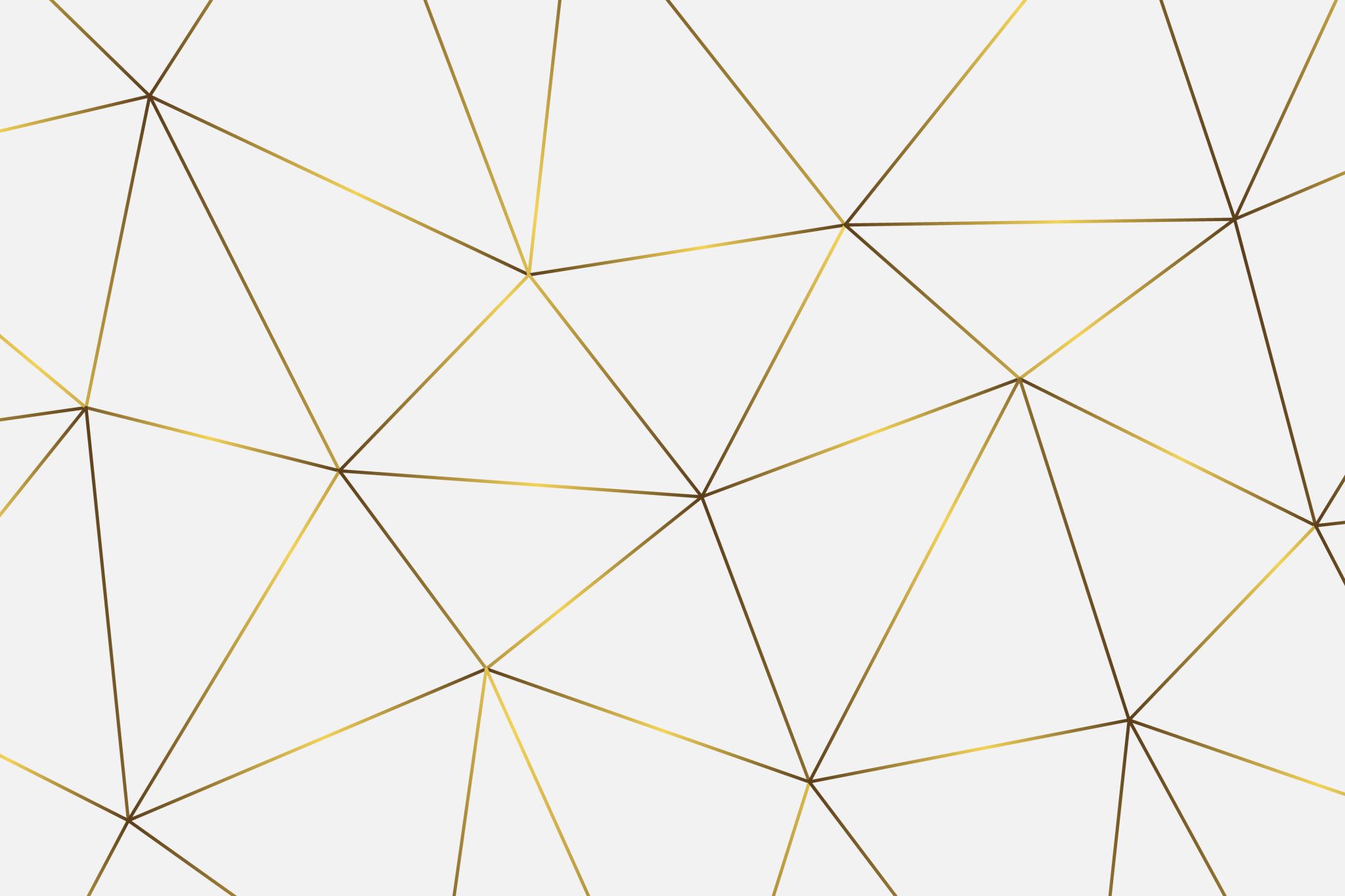 Fulton CountyReparations Task Force Report
April 2021-January 2023
TASK FORCE ADVISORY BOARD & RESEARCHERS
Dr. Karcheik Sims-Alvarado, Chair (District 4)
Marcus Coleman, Vice Chair (District 5)
Tamika Jackson (At-Large)
Shanti Vissa (District 1)
Elon Osby (District 3)
Honorable Khalid Kamau (District 6)
 
 
TASK FORCE RESEARCHERS AND REPORT CONTRIBUTORS
 
Dr. Karcheik Sims-Alvarado, Chair
Olivia Reneau, Duke University Hart Fellow
John Wright, Central Library, Fulton County Library System
TASK FORCE SUMMARY
MEETINGS: 			OCTOBER 2021- JANUARY 2023
MEMBERS: 			6 MEMBERS, 8 VACANCIES
BYLAWS:			DECEMBER 2022
ACCESSABILTY: 		ZOOM & PUBLIC COMMENTS
COUNTY SUPPORT: 		FRAN CALHOUN
				JASMINE CAMPBELL
				ATTORYNEY DENVAL STEWART
PRESENTATIONS:		L.A COUNTY SUPERVISOR JANICE HAHN
			 	ATTORNEY BEN CRUMP
RESEARCH
RESEARCHERS: 		JOHN WRIGHT, CENTRAL LIBRARY, SPECIAL COLLECTIONS
				OLIVIA RESEAU, DUKE UNIVERSITY HART FEL.LOW
				DR. KARCHEIK SIMS-ALVARADO, CHAIR
Area of Interest for Task Force:  	See Report
CASE STUDY 1: 	BAGLEY PARK
CASE SUDY   2: 	CONVICT LABOR
CASE STUDY 3: 	FULTON COUNTY AND SLAVERY
RECOMMENDATIONS
TWO STUDIES:
EMPERICAL STUDY BASED ON QUANITATIVE AND QUALITATIVE DATA
FEASABILTY STUDY
RECOMMENDATIONS ARE SUPPORTED BY 
FINDINGS FROM BOTH STUDIES
PUBLIC MEETINGS
SURVEY
RESESEARCH
EMPERICAL DATA STUDY: PERFORMED BY SCHOLARS AND STUDENTS:
	ATLANTA UNIVERSITY CENTER
	EMORY UNIVERSITY
	GEORGIA STATE UNIVERSITY
RECORDS
AUC, GSU, AND EMORY ARCHIVES
	NATIONAL AND STATE ARCHIVES
	FULTON COUNTY LIBRARIES
	FULTON COUNTY VITAL RECORDS
	FULTON COUNTY DEEDS AND WILLS
	FULTON COUNTY PROBRATE COURTS/ CLERKS OFFICE
	FULTN COUNTY  TAX ASSESSOR RECORDS
	FULTON COUNTY VOTER REGISTRATION  OFFICE
	AND OTHER FULTON COUNTY DEPARTMENTS
SUPPORT: APRIL 2023-OCT 2024
COST OF STUDY: 
3 TO 6 RESEARCHERS FOR EMPERICAL STUDY: 	$210,000 
FEASABILTY STUDY (RFP)				   $30,000
ADMINISTRATIVE SUPPORT: 				     $5,000
PUBLIC MEETINGS: 					     $5,000
							________
							$250,000
RECOMMENDATION TO BOC
TIMELINE: NOVEMBER 2024

PRESENTATION OF REPORTS AND RECOMMENDATIONS SUPPORTED BY STUDIES